exploiteren
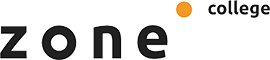 Les 5; enkele kengetallen
Wikiwijsnr. 143905
Wat zijn kengetallen?
Iedereen heeft of maakt gebruik van kengetallen
Bijvoorbeeld je geboortedatum, je sofinummer, je inschrijfnummer hier op school, je postcode en huisnummer, je telefoonnummer enz.
Ook in het bedrijfsleven gebruiken we financiële kengetallen
Daarop wordt het bedrijf gestuurde en gecontroleerd
Je financiering en je bestaan hangt ervan af
Enkele kengetallen zijn:
Werkkapitaal; hoeveel geld kan ik uitgeven zonder dat het bedrijf in de problemen komt
Solvabiliteit; ben ik in staat mijn schulden te betalen
Current ratio; kan ik mijn schulden binnen een jaar betalen
Quick ratio; kan ik mijn schulden binnen nu en drie maanden betalen

Daar zijn formules voor en je hebt gegevens uit de balans maar ook uit de exploitatierekening nodig
Omzet snelheid
Omzet snelheid is ook zo’n kengetal dat je wilt weten. Want welke artikelen brengen de meeste en de snelste omzet
Een aantal berekeningen gaan we hiervoor doen. Inleveren via Cum Laude svp.
Het staat in de wiki 143905 als een word bestand net als het werkboek Exploitatierekening
Verder kun je bij het Thema “Ondernemen en leidinggeven” in de  boekjes “FINANCIËN BEHEREN” en “ONDERNEMING STARTEN” van Myspot veel achtergrond informatie en hulp vinden m.b.t. de exploitatierekening van een bedrijf. Misschien helpt het je verder.
Toets is op Woensdag 3 juli 10:45- 11:45 lokaal nog niet bekendvoor die tijd moeten het werkboek en de extra opdracht in Cum Laude staanM.u.v. simon’s exploitatie werkboek voorlopig ☺
Nu Aan het werk met het werkboek exploitatierekening en de extra opdracht omzetsnelheid